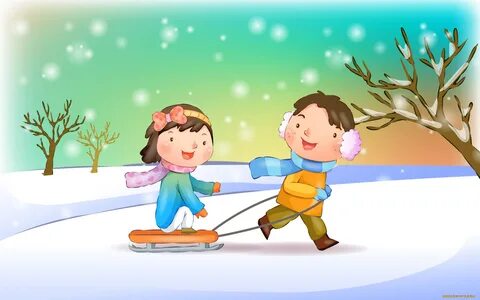 Презентация на тему: Зимнее оформление спортивной площадки «Зимние забавы»"
Выполнила
инструктор по физической культуре
Федотова Надежда Анатольевна
Цель: создать благоприятные и безопасных условия для прогулок детей в зимний период на территории дошкольной организации, повышая  двигательную активность воспитанников в условиях детского сада.
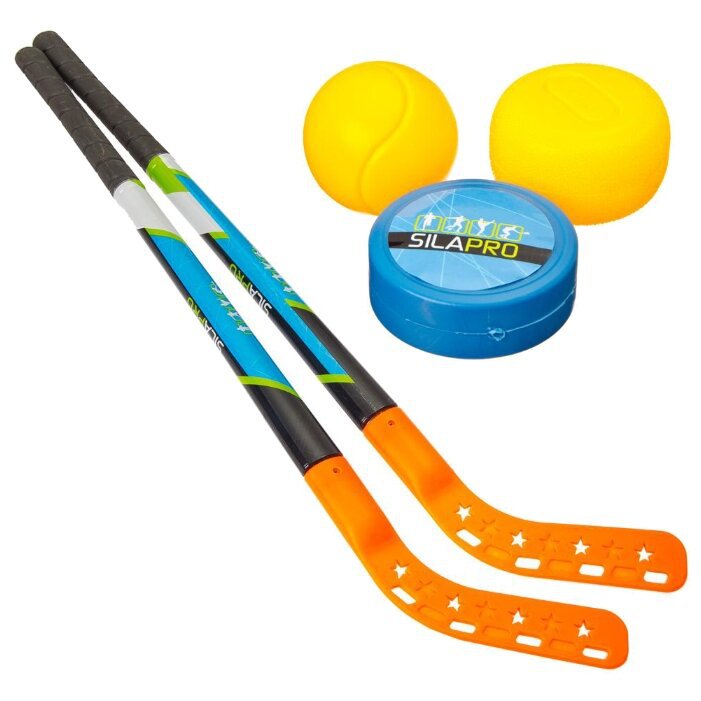 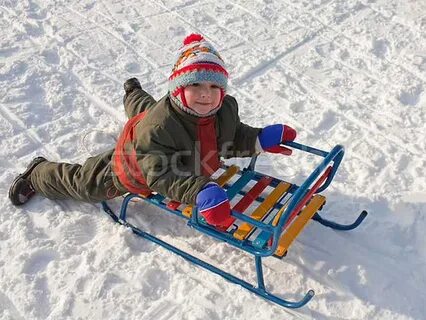 Задачи:-создание условий для воспитательно-образовательной деятельности с детьми в зимний период;-повышение двигательной активности детей дошкольного возраста на прогулочных участках в зимний период;-выявление и распространение опыта работы педагогических коллективов по организации физкультурно-спортивной и оздоровительной работы на прогулке в зимний период;-формирование культуры здорового образа жизни у детей дошкольного возраста.
Спортивная площадка для подвижных игр, игр в хоккей, прыжков, для обучения на лыжах детей дошкольного возраста.
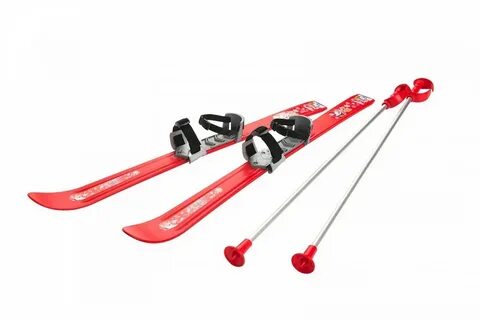 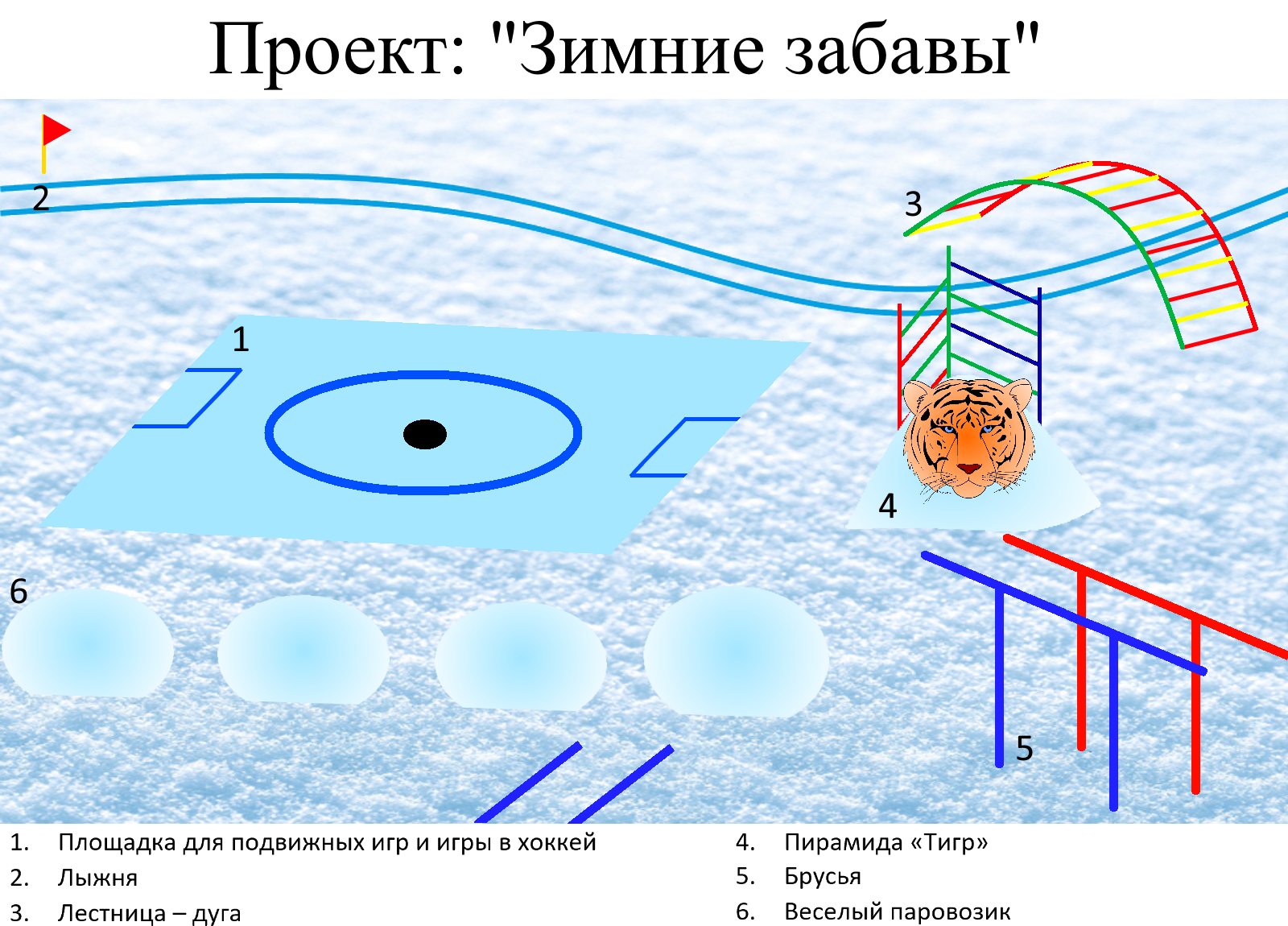 Символ года — полосатый, Умный, сильный и мохнатый, Тигр в гости к нам спешит, Рады все и от души: Тигр с подарками для всех, Всем — удача и успех!
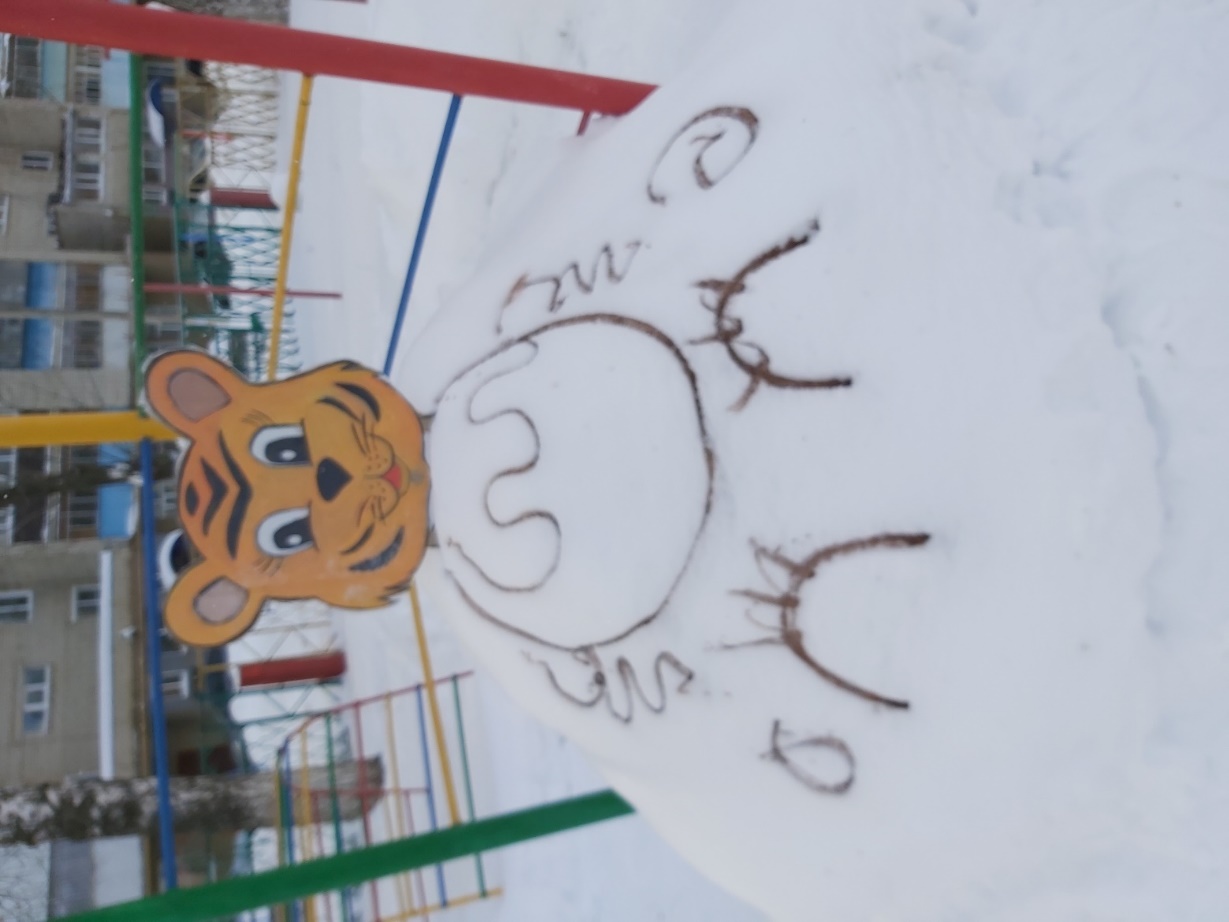 Паровозик-паровоз,Что ты нам сюда привез?Санки, обручи и лыжиИ здоровье ребятишкам.Выходите ВСЕ игратьПаровозик будет ждать.
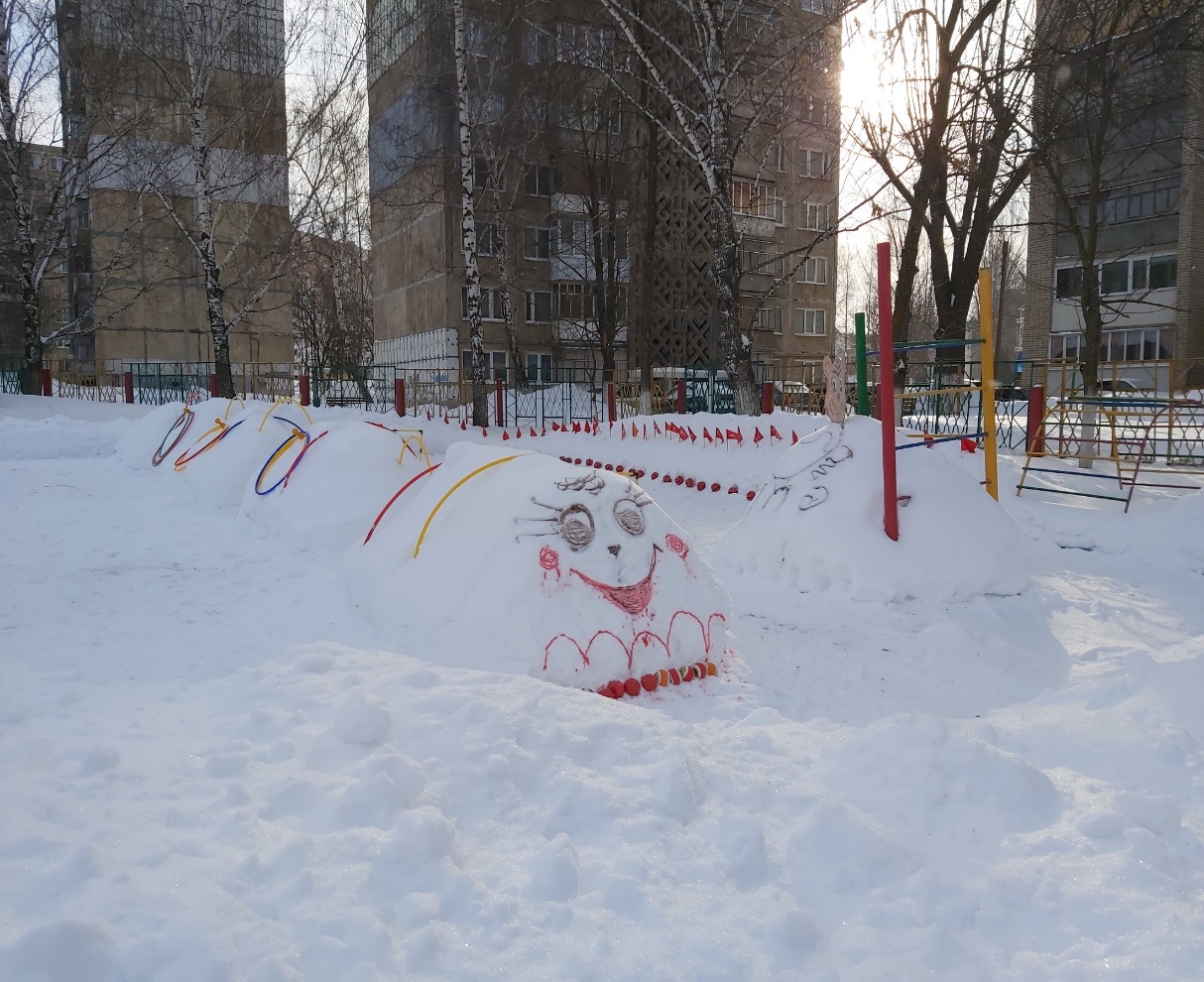 Площадка для подвижных игр , игр в хоккей, малоподвижных игр, эстафет и занятий по физической культуре.
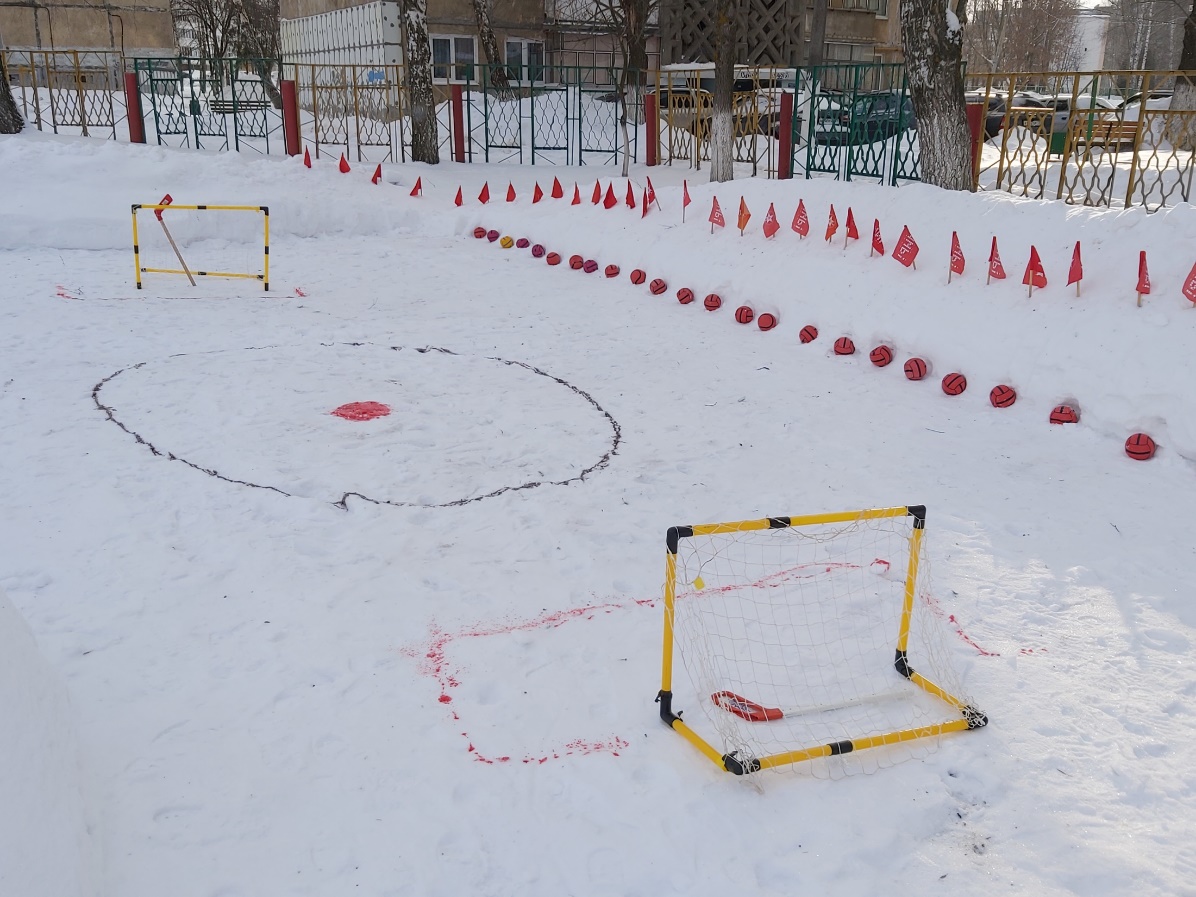 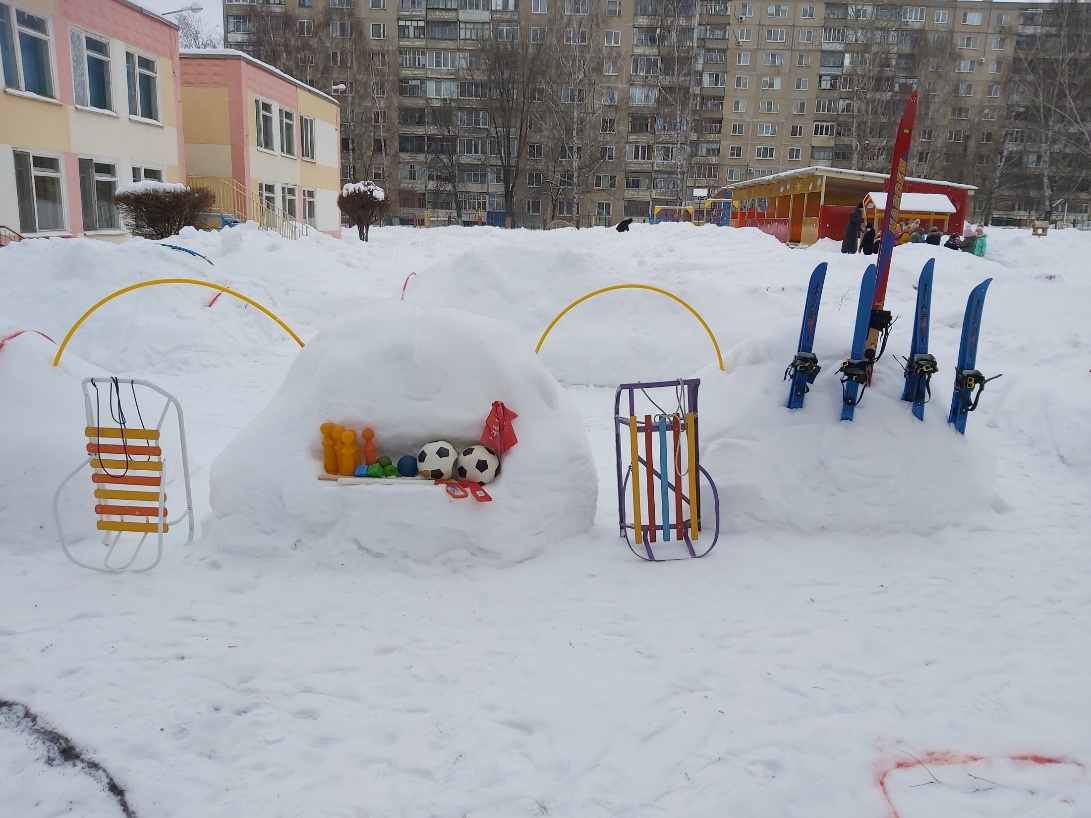 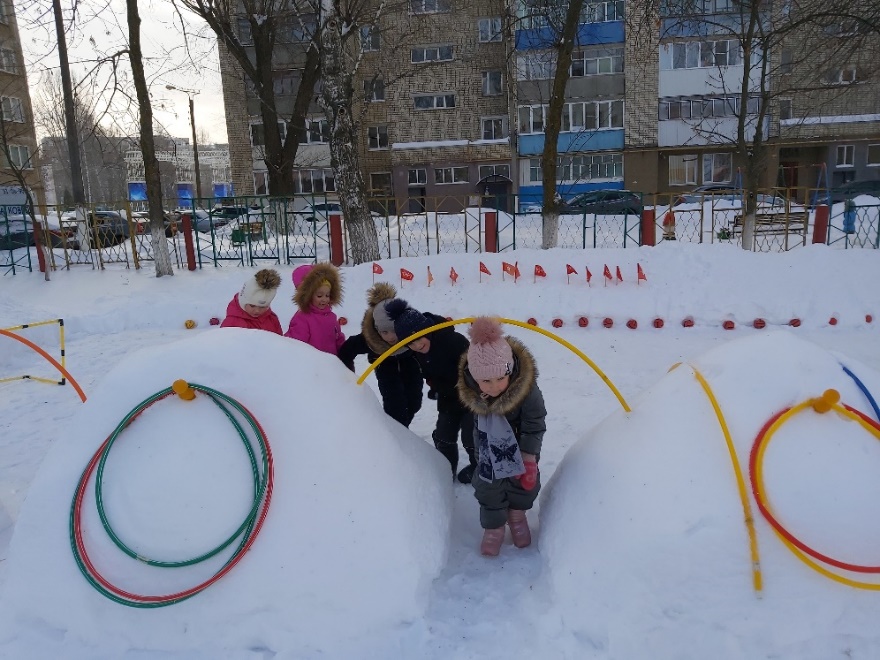 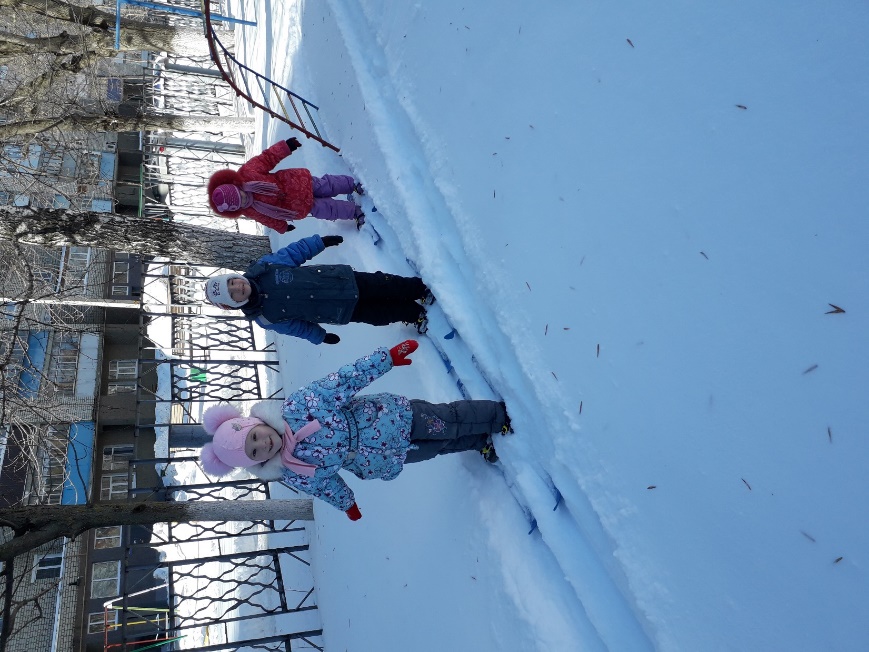 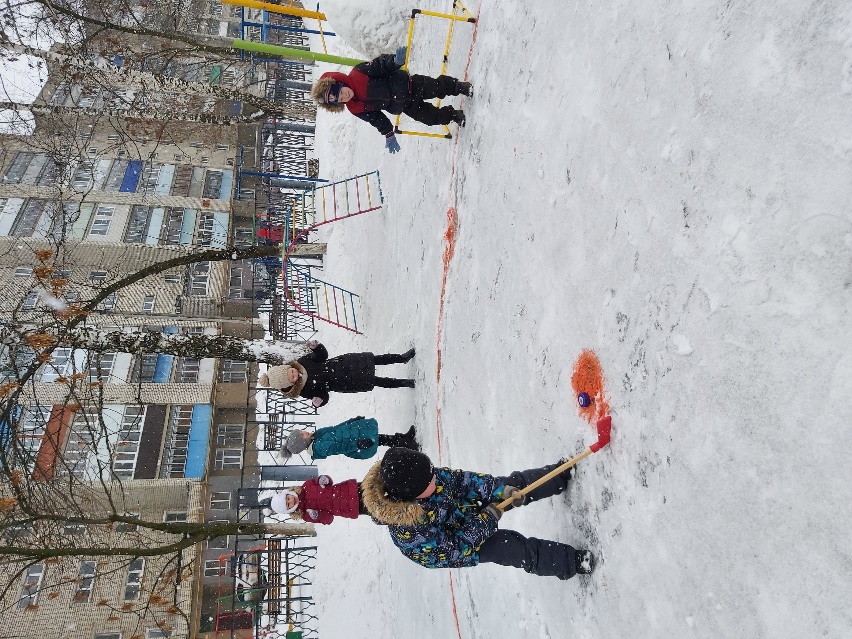 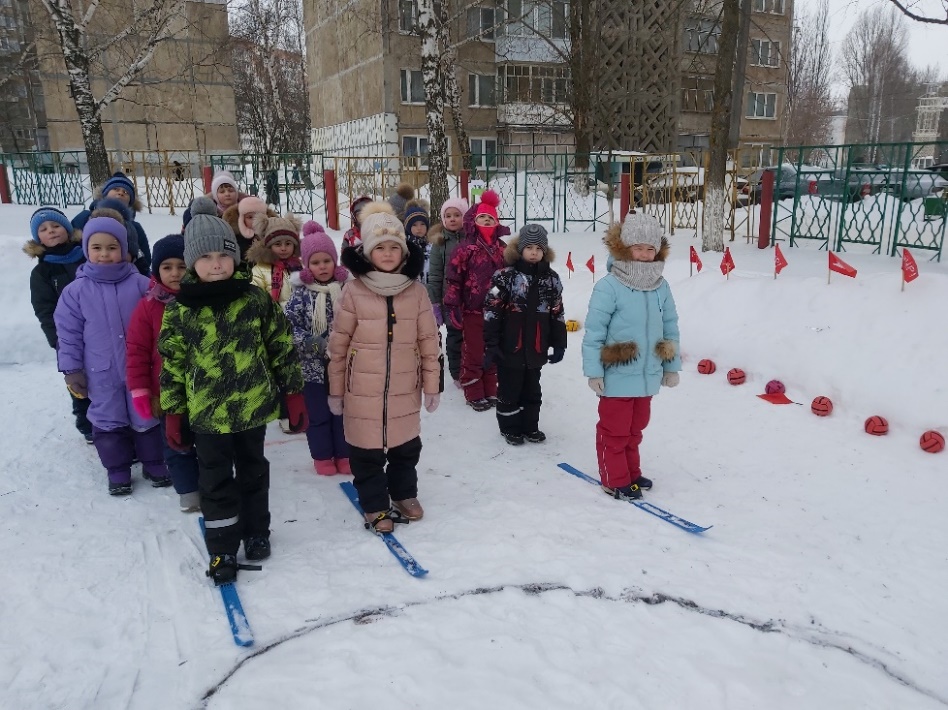 Участие детей в изготовлении построек из снега и украшении спортивной площадки
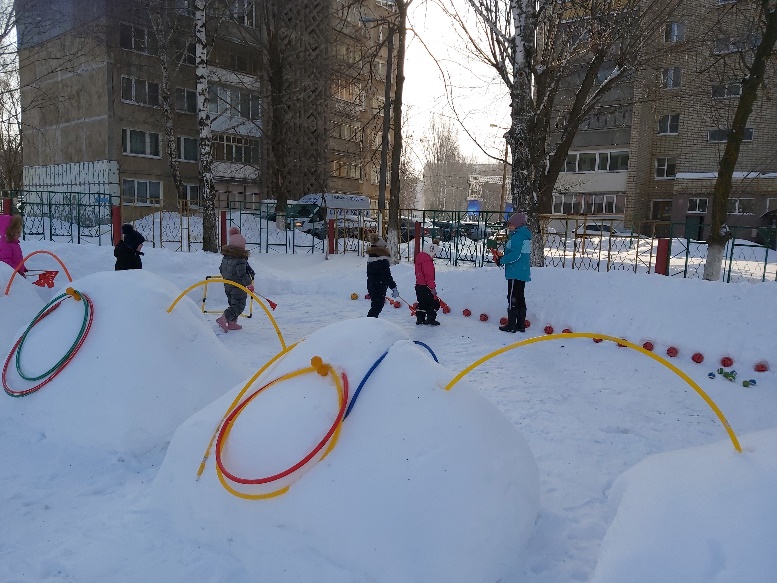 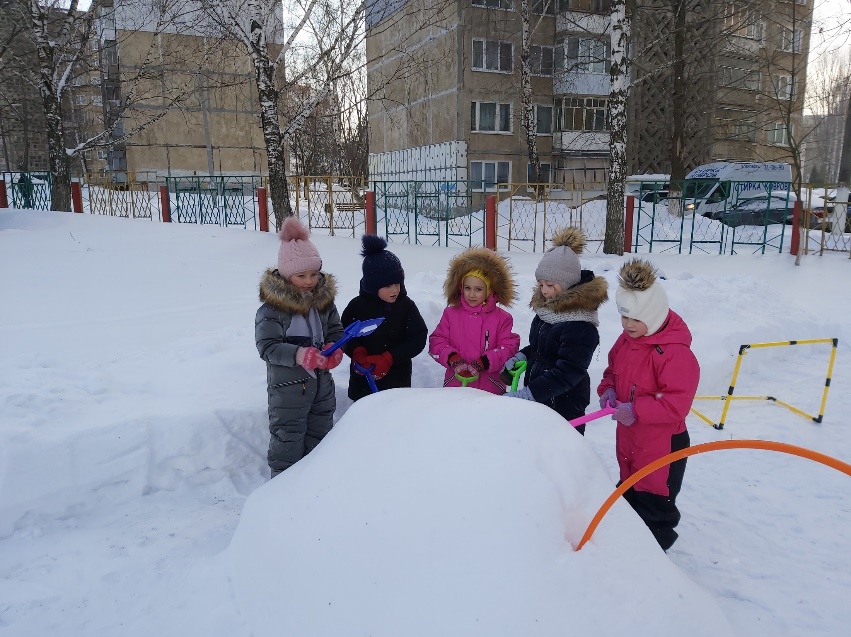 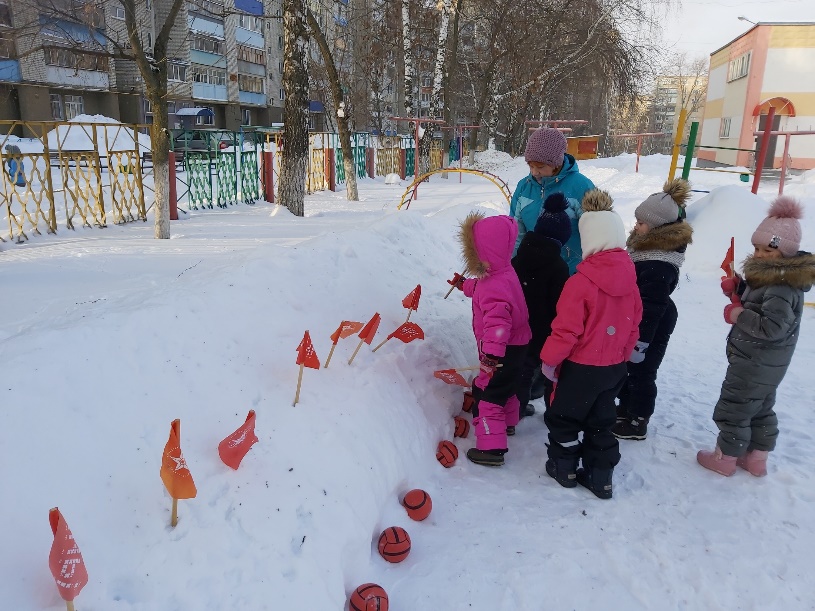 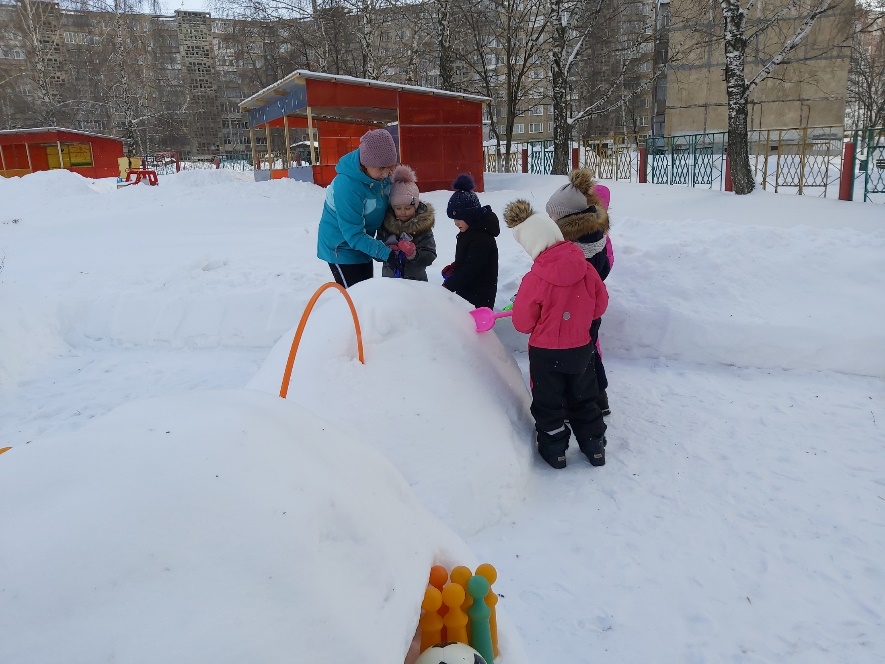 Взаимодействие с родителями
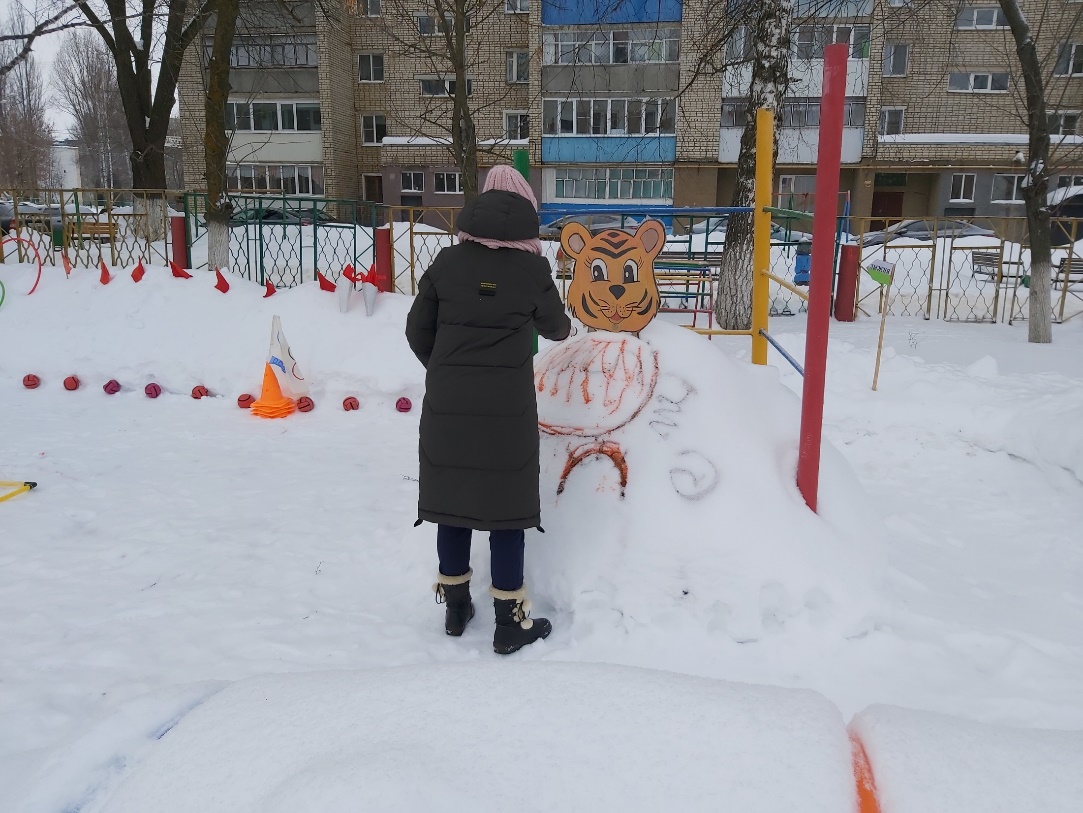 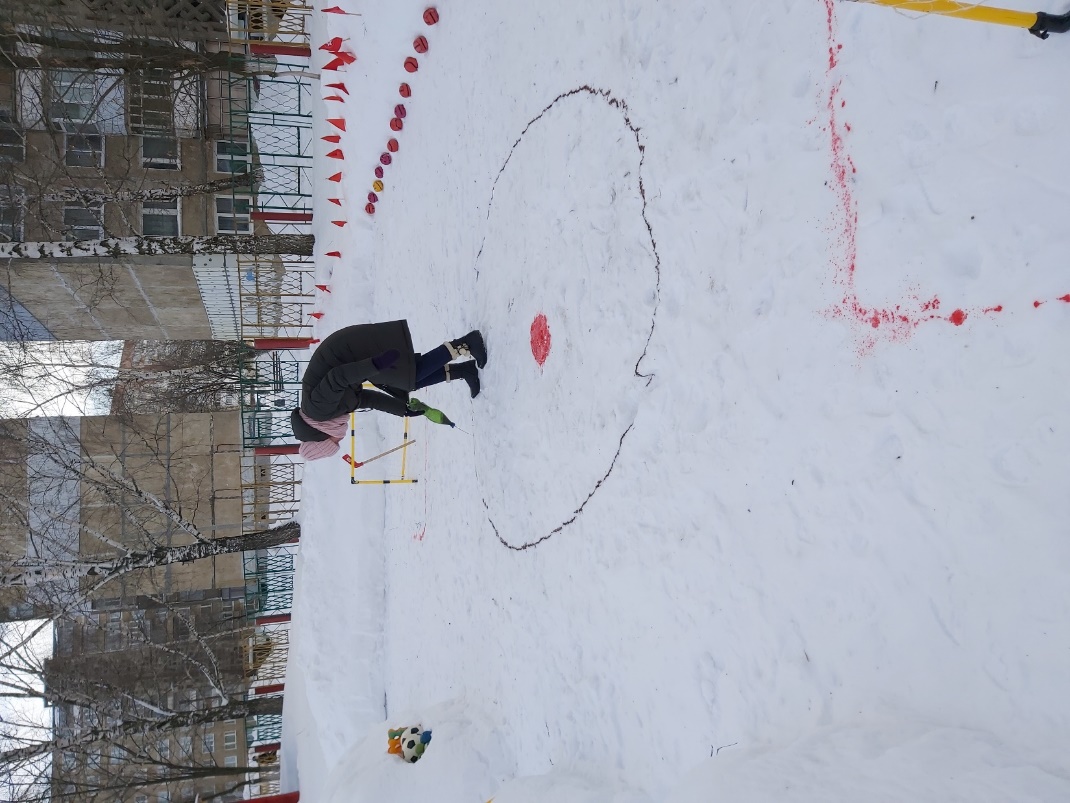 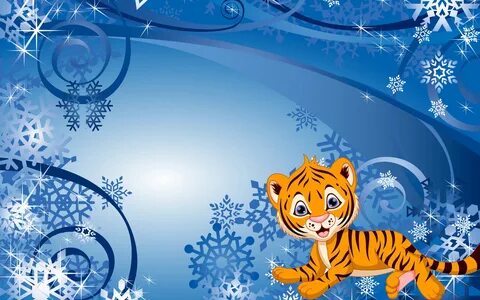 Спасибо за внимание